Integumentary System
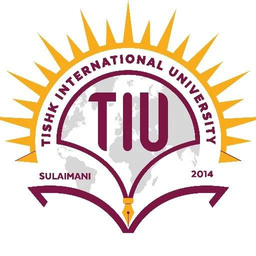 Goran N. Saleh
Anatomy Practical  II
First Semester
3rd Week
1-11-2023
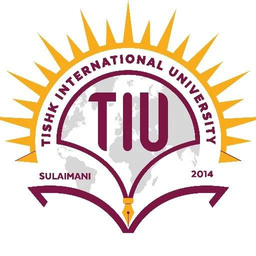 Outline
Structure of the Skin
Epidermis
Dermis
Appendages of the Skin
Cutaneous Glands
Hair and Hair Follicles
Nails
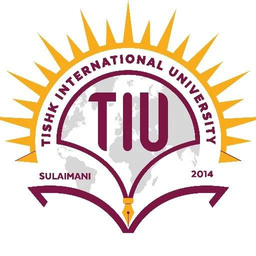 Objectives
Identify the main components of the integumentary system, including the skin, hair, nails, and associated glands.
Describe the functions of the integumentary system, such as protection, thermoregulation, sensation, and vitamin D synthesis.
Understand the organization of the skin layers, including the epidermis, dermis, and subcutaneous tissue, and their respective functions.
Demonstrate the ability to identify and differentiate between the different types of skin epithelial cells, including keratinocytes, melanocytes, and Langerhans cells.
Examine and identify the major appendages of the integumentary system, including hair follicles, sebaceous (oil) glands, and sweat glands, and understand their functions.
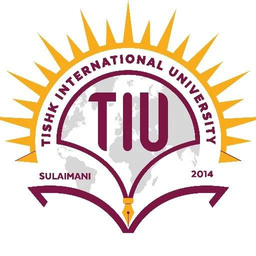 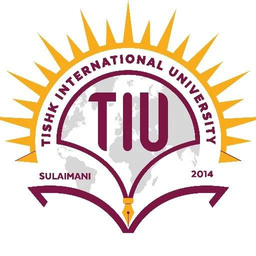 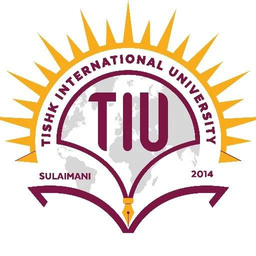 References
Jirasek, J. E. (2004). An Atlas of Human Prenatal Developmental Mechanics.
Ulijaszek, S. J. (Ed.), Johnston, F. E. (Ed.), Preece, M. A. (Ed.), & Tanner, J. (Foreword by). (1998). The Cambridge Encyclopedia of Human Growth and Development.
Thanks for you